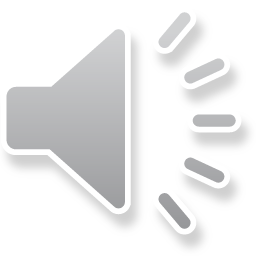 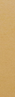 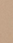 Juan 8:34-36
“-Ciertamente les aseguro que todo el que peca es esclavo del pecado -respondió Jesús-. Ahora bien, el esclavo no se queda para siempre en la familia; pero el hijo sí se queda en ella siempre. Así que, si el Hijo los libera, serán ustedes verdaderamente libres”.
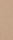 Cautiverio:
es un lugar donde se mantiene a alguien privado de su libertad. La Biblia cuenta la historia de algunos cautiverios que marcaron la historia del pueblo de Dios.
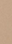 I.
Cautiverios del Pueblo de Dios
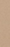 Los Israelitas conocieron a Egipto como una “casa de servidumbre” (Éxo. 20:2).
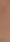 Las experiencias dramáticas del pueblo de Dios en diferentes cautiverios muestran el resultado de apartarse de Dios y de la desobediencia de sus Mandamientos.
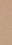 Lo que ellos más deseaban era la liberación.
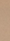 II.
Tipos de
Cautiverio
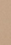 Los cautiverios literales el pueblo de Dios, también apuntan a otros tipos de cautiverio al que el ser humano está sujeto.
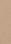 A
Cautiverio social
B
Cautiverio físico
C
Cautiverio emocional
D
Cautiverio espiritual
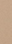 El libertador del cautiverio
III.
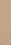 “Así que, si el Hijo os libertare, seréis verdaderamente libres”.
Juan 8:36
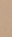 Cristo llevó cautivo al cautiverio. Aquí se puede referir a los prisioneros de la muerte que fueron resucitados cuando Cristo resucitó
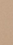 “Pero los que salieron de la tumba en ocasión de la resurrección de Cristo fueron resucitados para vida eterna. Ascendieron con él como trofeos de su victoria sobre la muerte y el sepulcro. Estos, dijo Cristo, no son ya cautivos de Satanás; los he redimido”.

White, Ellen G. El Deseado de Todas las Gentes, p. 730.
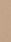 Jesús tuvo poder para liberarse del peor cautiverio del pecado que es la muerte.
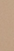 Cualquiera que sea su cautiverio, ¡Cristo tiene el poder para liberarlo!
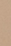 La supuesta libertad fuera de los límites divinos siempre conducirá al hombre al cautiverio espiritual.
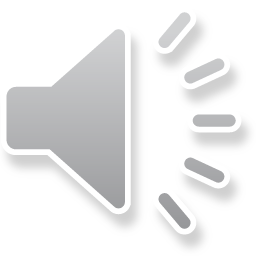 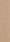 Cuando Jesús vuelva en las nubes del cielo, el cautiverio del pecado será destruido (no existirá más), el secuestrador, Satanás será preso y los liberados en Cristo reinarán con él por toda la eternidad.
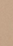 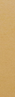